人教精通版四年级上册
Unit2 What’s your number?
WWW.PPT818.COM
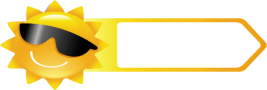 Review
What’s five and ten?
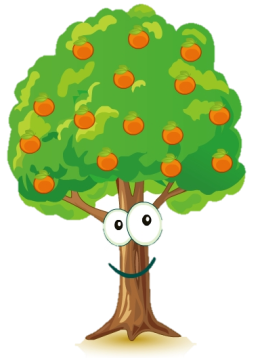 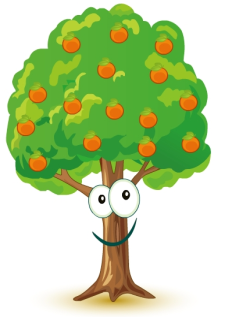 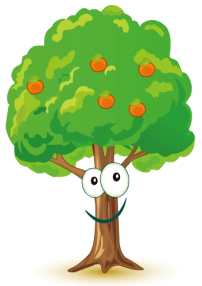 +
=  ?
five
fifteen
ten
It’s fifteen.
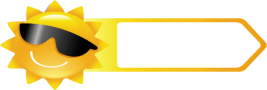 Review
What’s six and ten?
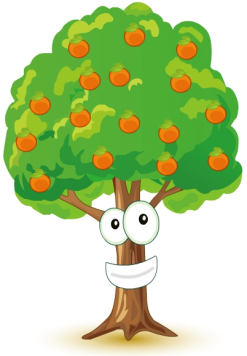 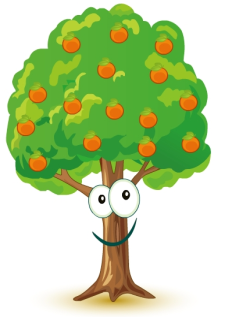 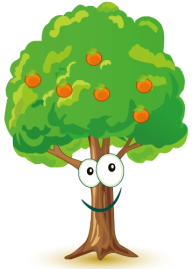 +
=  ?
sixteen
six
ten
It’s sixteen.
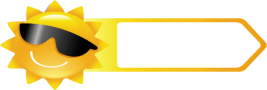 Lead-in
Guessing game
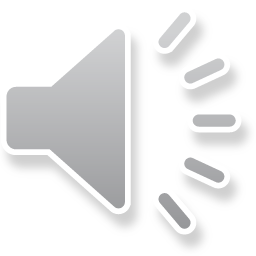 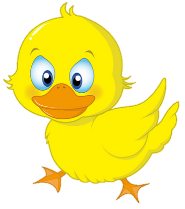 Guess, What’s this?
How many
ducks?
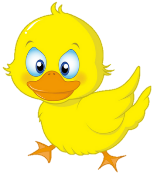 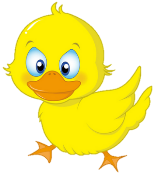 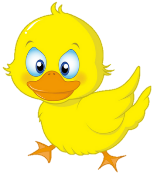 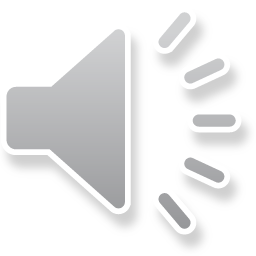 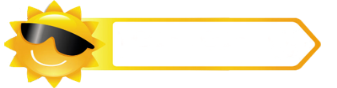 Presentation
Let’s count
What’s one and three?
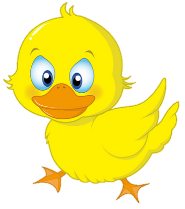 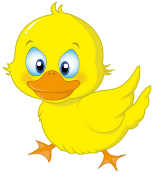 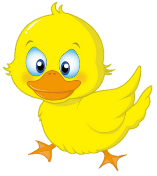 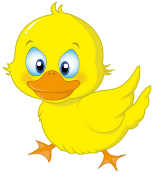 three
one
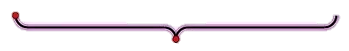 It’s four.
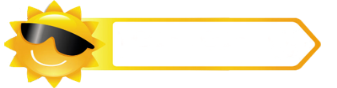 Presentation
Think and say
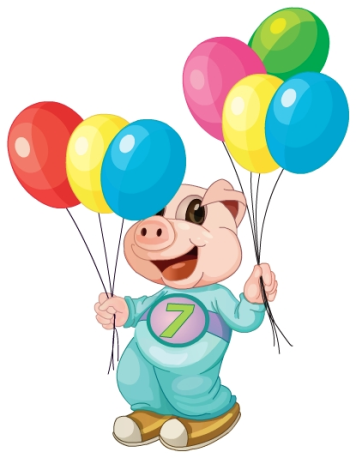 What’s three and four?
It’s seven.
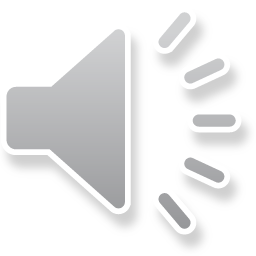 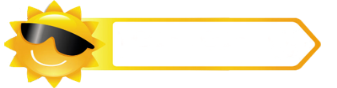 Presentation
Think and say
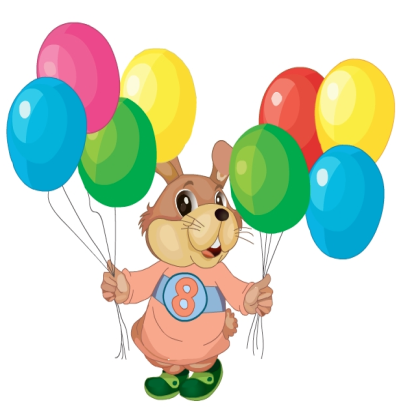 What’s four and four?
It’s eight.
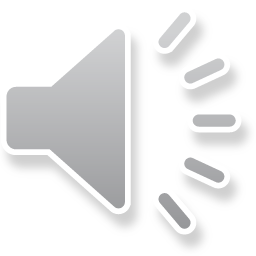 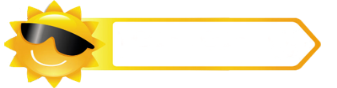 Presentation
Count and say
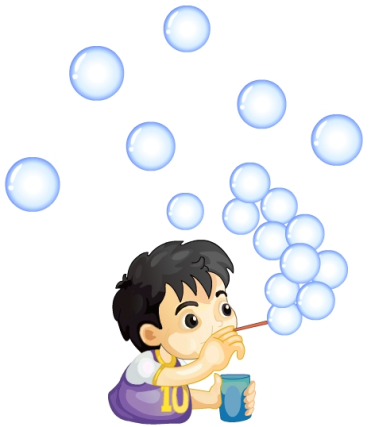 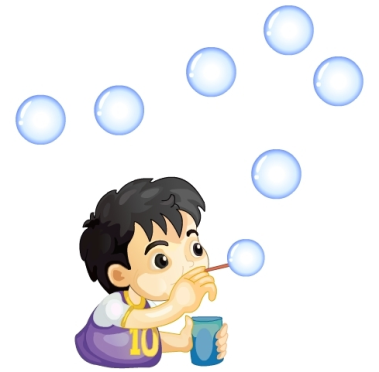 seven
seventeen
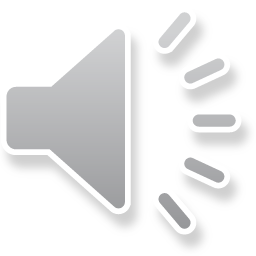 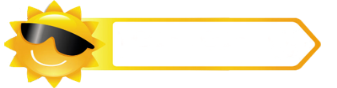 Presentation
Count and say
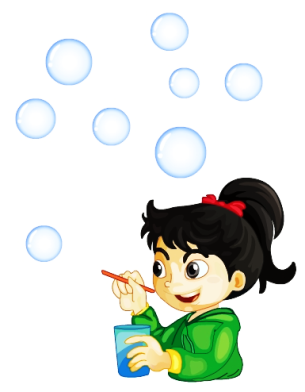 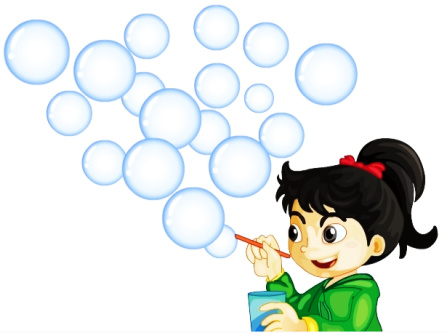 eight
eighteen
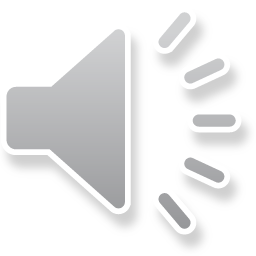 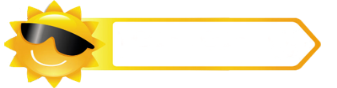 Presentation
Just read and write
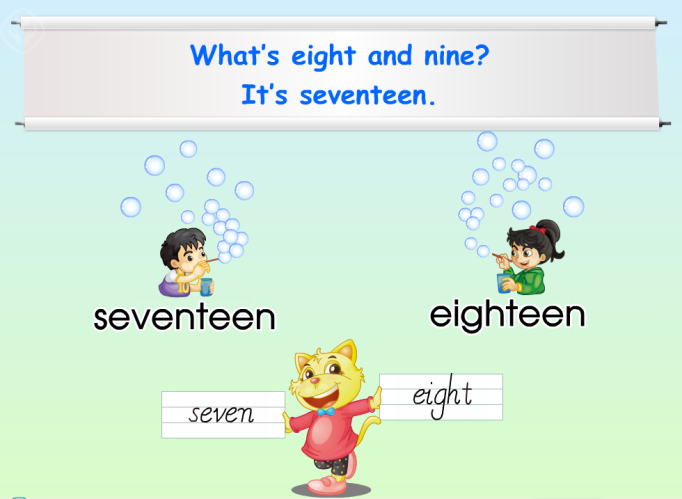 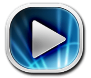 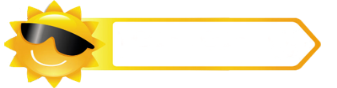 Presentation
Listen and say
What do they talking about?
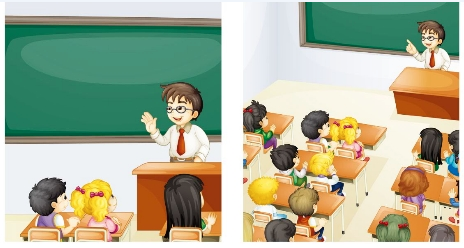 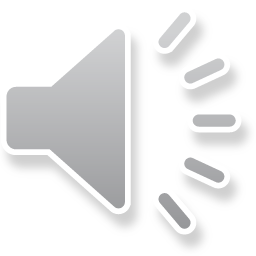 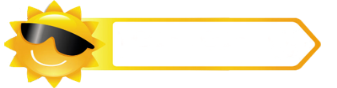 Presentation
Listen and imitate
2
4
3
1
Good morning, Mr Zhang.
Let’s count from one to eighteen.
One!
Good morning, class!
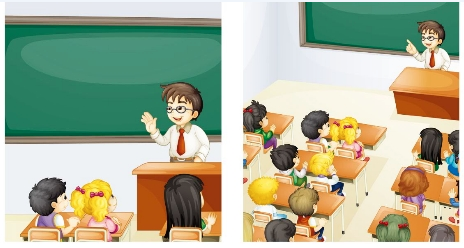 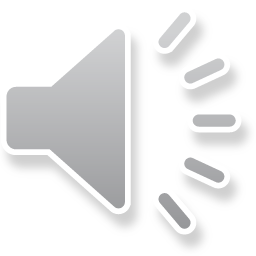 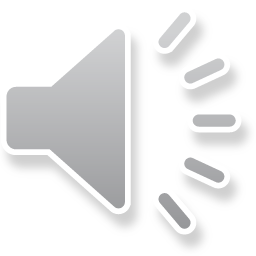 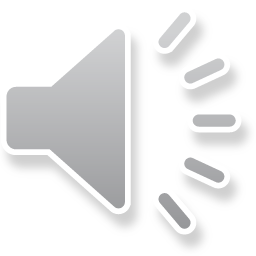 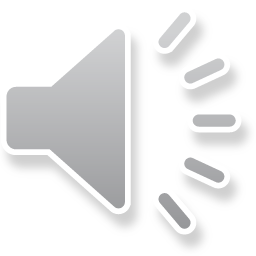 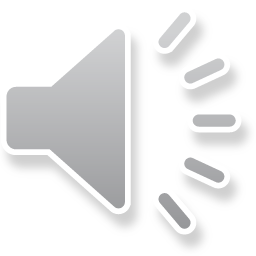 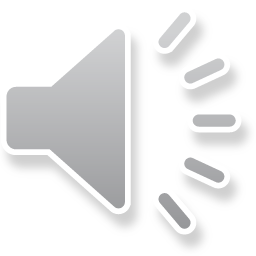 5
Two!
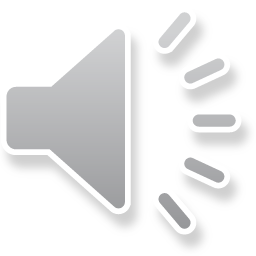 7
6
Four!
Three!
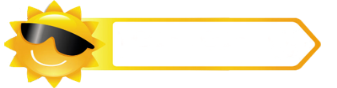 Presentation
Listen and imitate
8
9
What’s eight and nine?
Very good!
It’s seventeen.
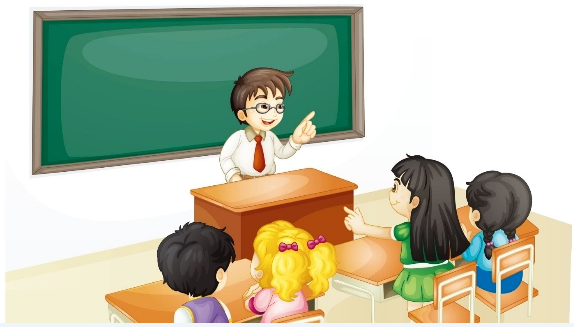 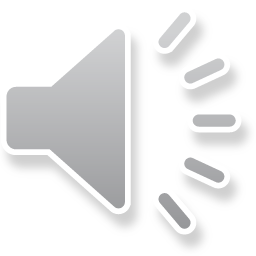 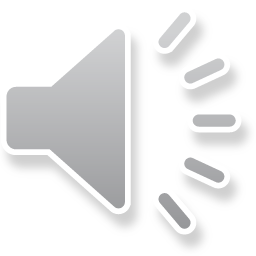 10
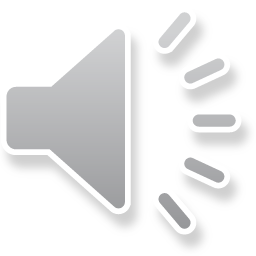 Show time
六人一组，练习对话并表演，其他同学评价。
Good
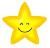 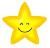 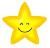 Great
Excellent
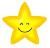 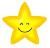 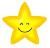 Count and write
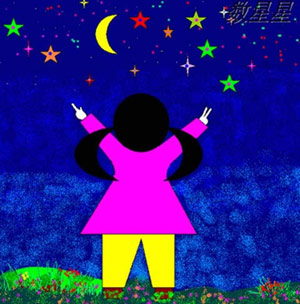 eight
seven
What’s ____ and ____?
It’s ________.
fifteen
Count and write
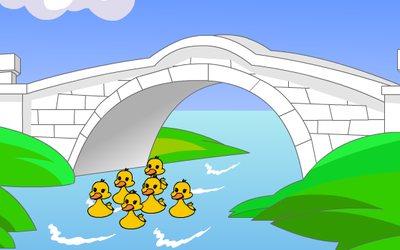 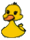 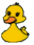 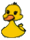 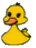 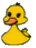 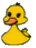 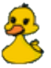 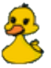 eight
What’s ____ and ____?
six
fourteen
It’s ________.
Let’s chant
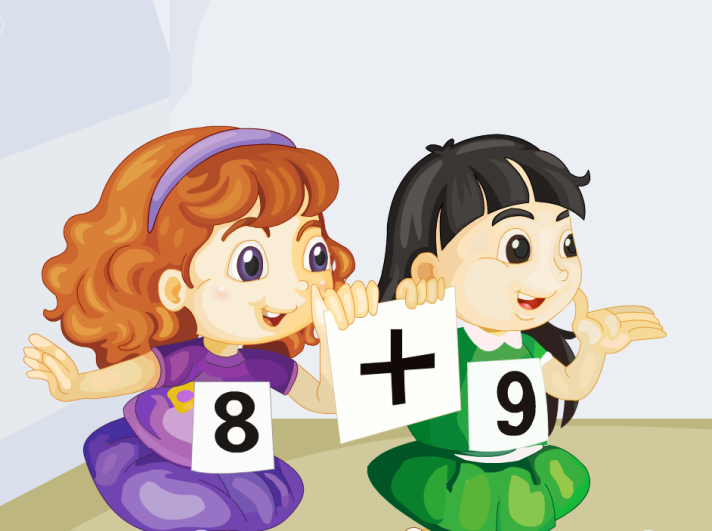 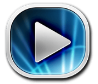 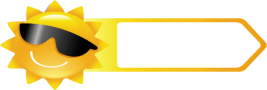 Practice
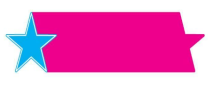 传球游戏
活动
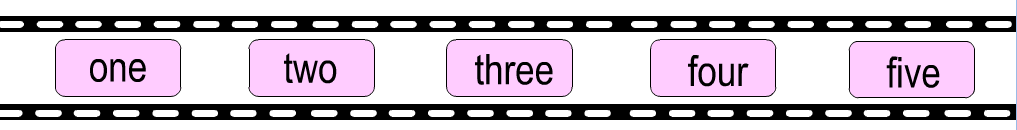 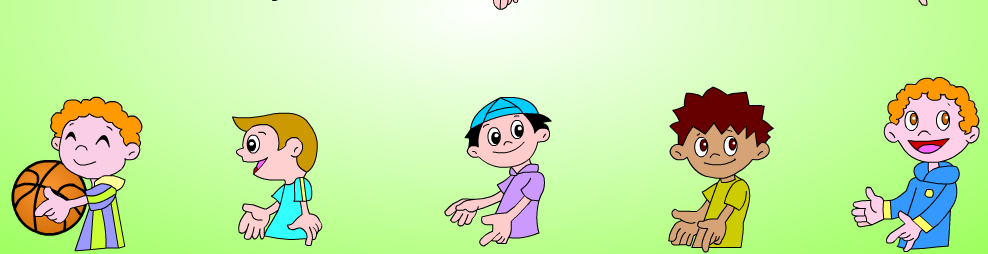 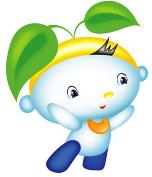 Summary
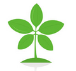 本课学习的数字类单词有:
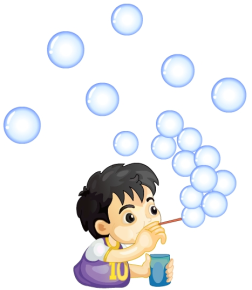 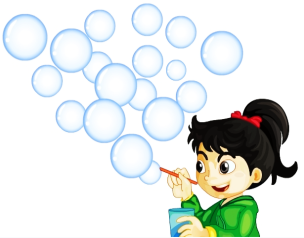 seventeen
eighteen
Summary
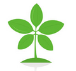 本课的重点句型:
—What’s eight and nine?
—It’s seventeen.
Homework
1. 跟读Just talk部分的课文录音，并注意语音、语调。
2.让父母给自己出5道20以内的加法算数题，自己写出这些题的英文表达，并算出得数。
3. 预习Lesson11。
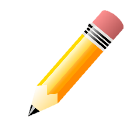 Close